МУНИЦИПАЛЬНОЕ ОБРАЗОВАНИЕ ТАЗОВСКИЙ РАЙОН
Муниципальное казенное 
дошкольное образовательное учреждение 
детский сад «Северяночка»
РЕЧЕВОЕ РАЗВИТИЕ 
КАК СРЕДСТВО ОБЩЕНИЯ И КУЛЬБТУРЫ ДОШКОЛЬНИКА
Подготовил : 
музыкальный руководитель 
высшей категории 
Гусева Светлана Олеговна
РЕЧЕВОЕ РАЗВИТИЕ 
КАК СРЕДСТВО ОБЩЕНИЯ И КУЛЬБТУРЫ ДОШКОЛЬНИКА  
В МУЗЫКАЛЬНОЙ ДЕЯТЕЛЬНОСТИ
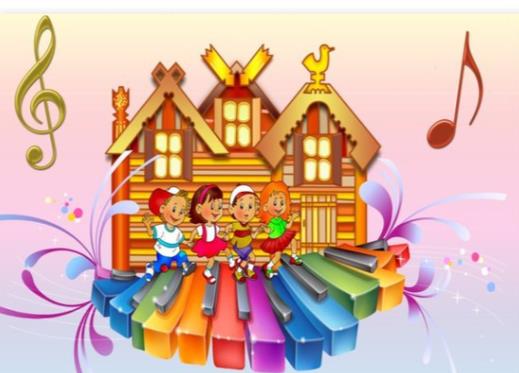 Музыкальное воспитание является частью всего педагогического процесса и не проходит в отрыве от него. 
Музыка и речь не разделимы.
ВИДЫ МУЗЫКАЛЬНОЙ ДЕЯТЕЛЬНОСТИ, в которых происходит развитие речи
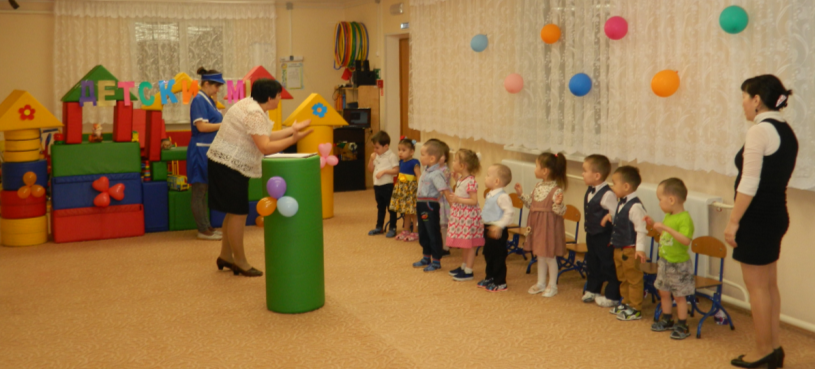 Знакомство детей с песнями, разучивание текста, исполнение;
Музыкальные сценки, инсценировки, театрализованные постановки;
Беседы о музыке, композиторах;
Подготовка к праздникам и развлечениям;
Разучивание и декламация стихотворений
МОЯ ГЛАВНАЯ ЗАДАЧА – УЧИТЬ ДЕТЕЙ ПЕТЬ И ГОВОРИТЬ НА ПРАВИЛЬНОМ ЛИТЕРАТУРНОМ РУССКОМ ЯЗЫКЕ
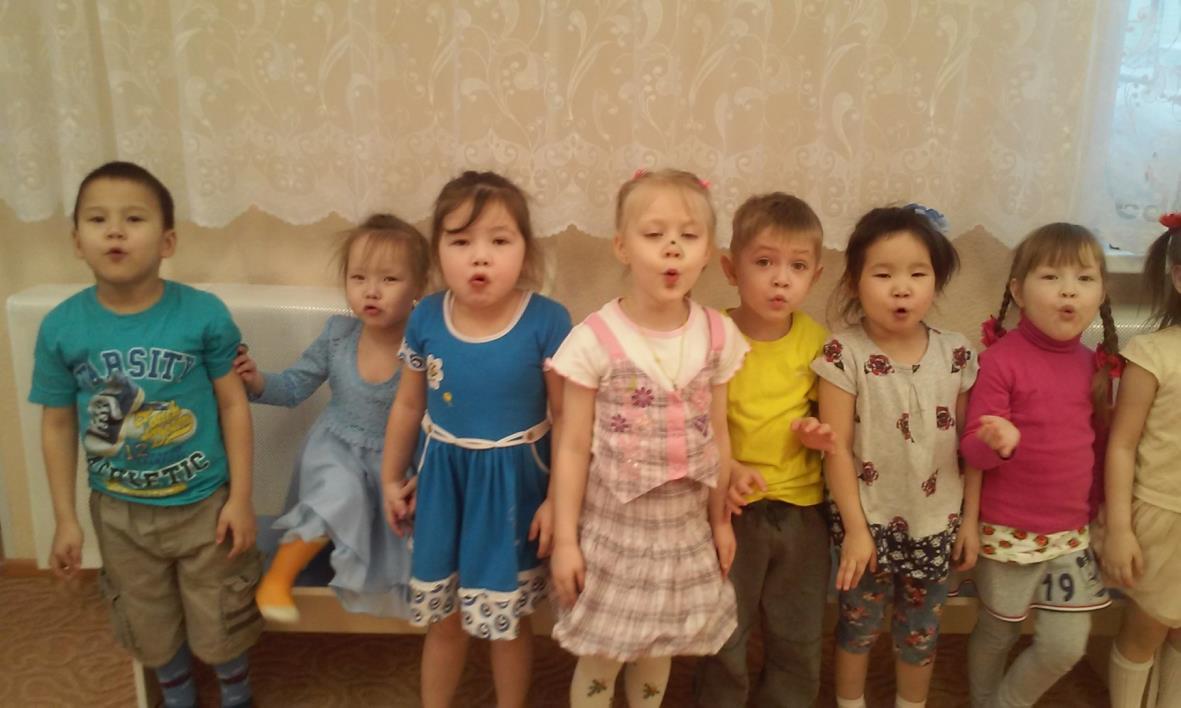 РАБОТА ВЕДЁТСЯ ПО СЛЕДУЮЩИМ НАПРАВЛЕНИЯМ И КОМПОНЕНТАМ РЕЧИ И ЯЗЫКА в музыкальной деятельности:
развитие ПЕВЧЕСКОГО И РАЗГОВОРНОГО дыхания;
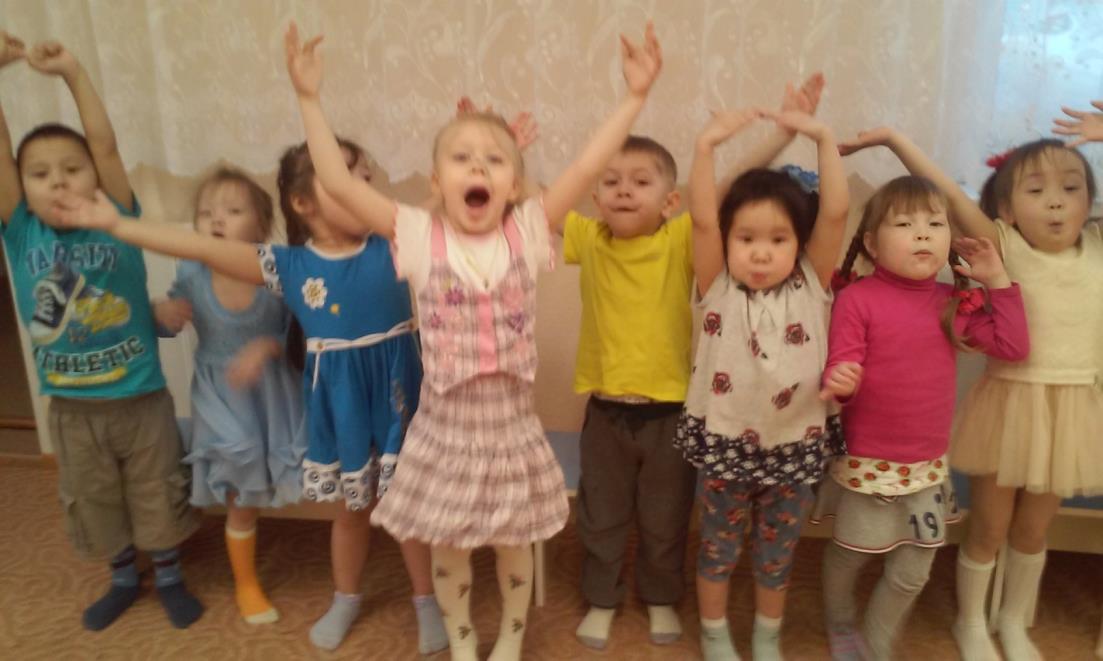 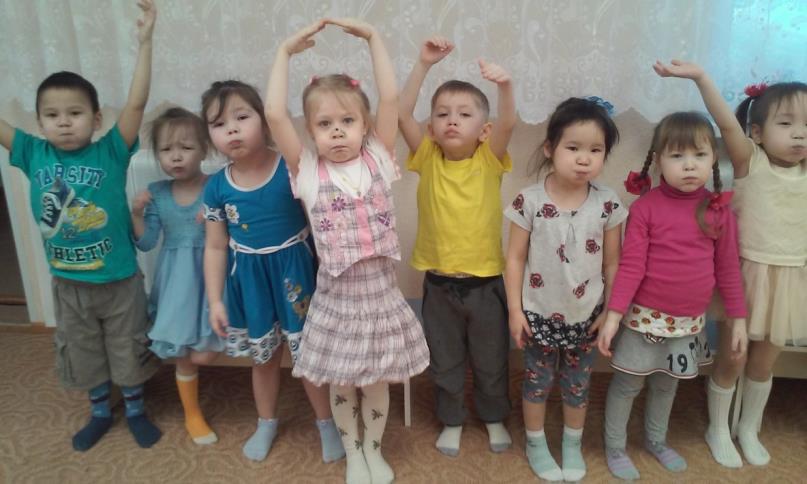 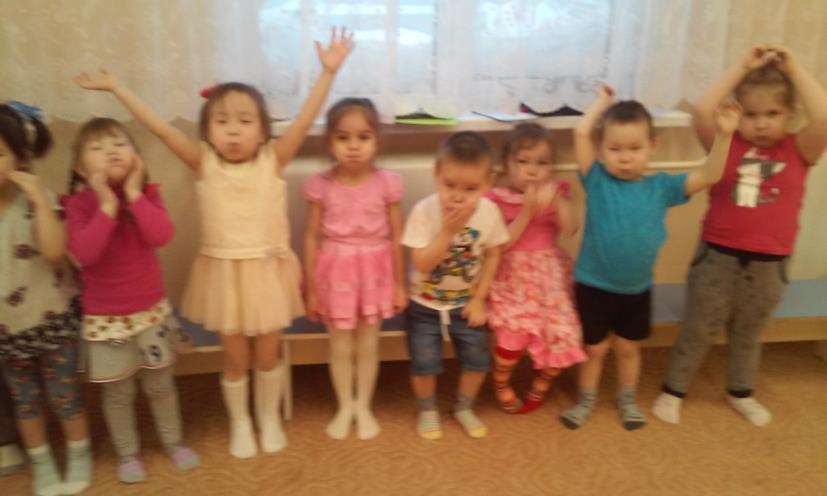 развитие ГОЛОСОВОГО И РЕЧЕВОГО АППАРАТА ;
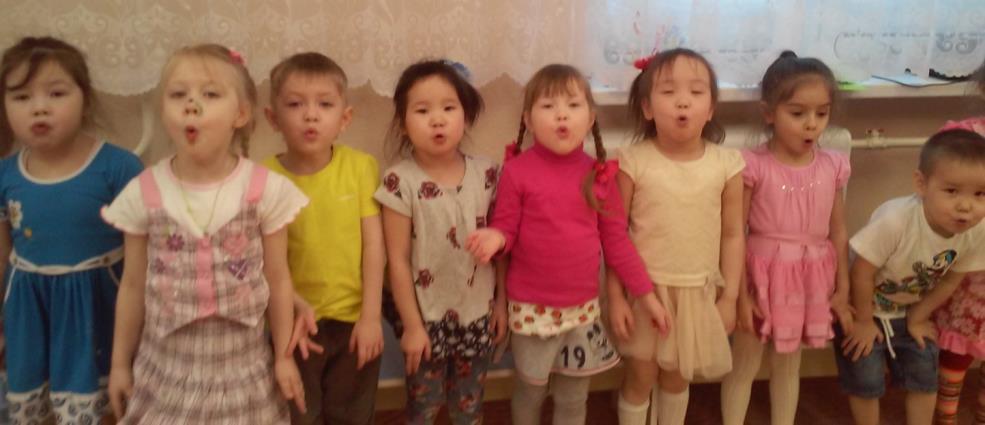 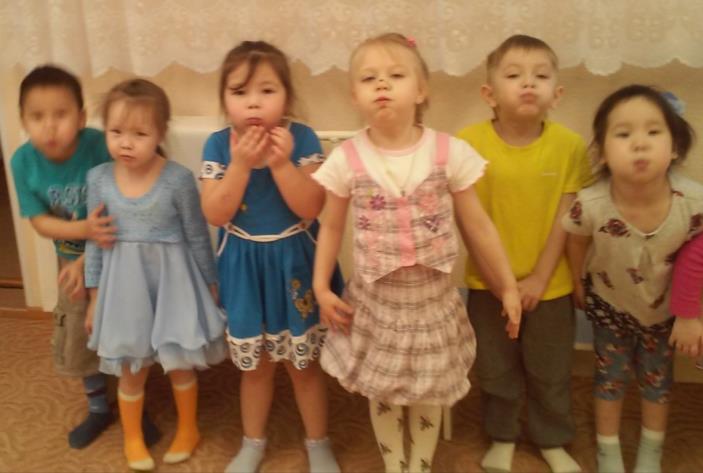 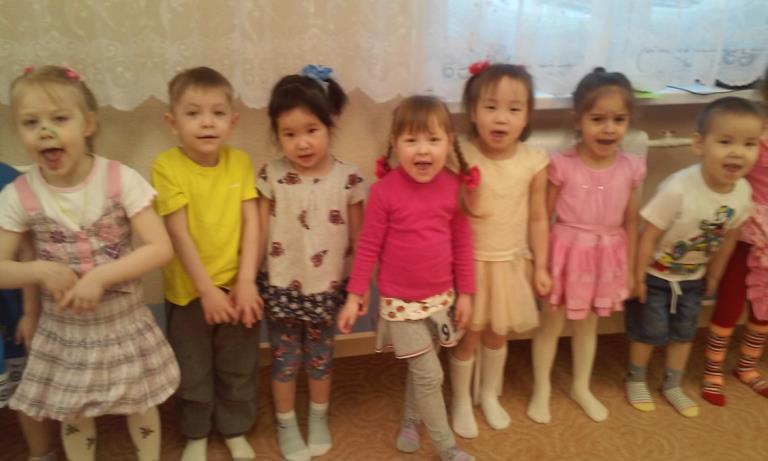 развитие и обогащение активного словаря;
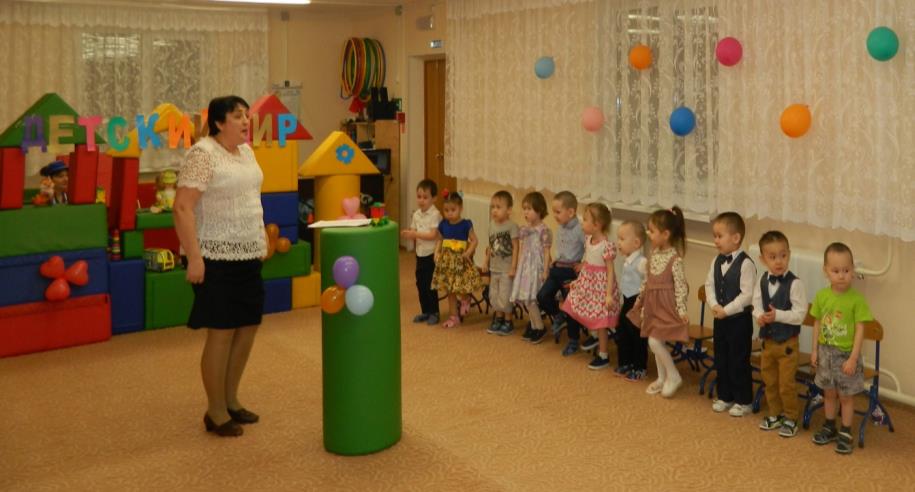 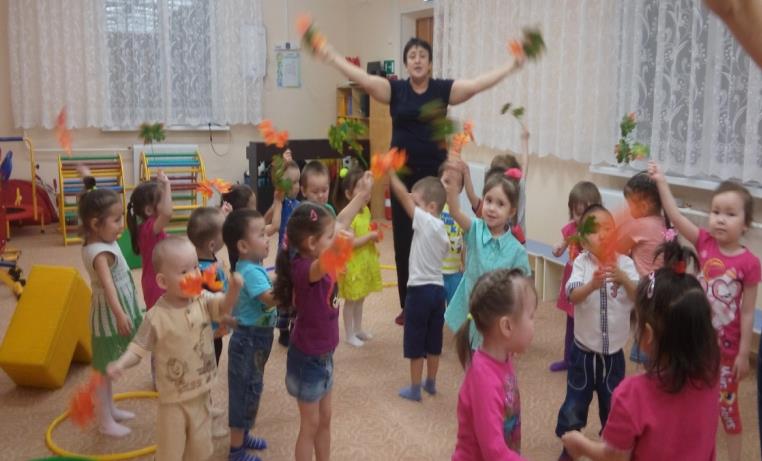 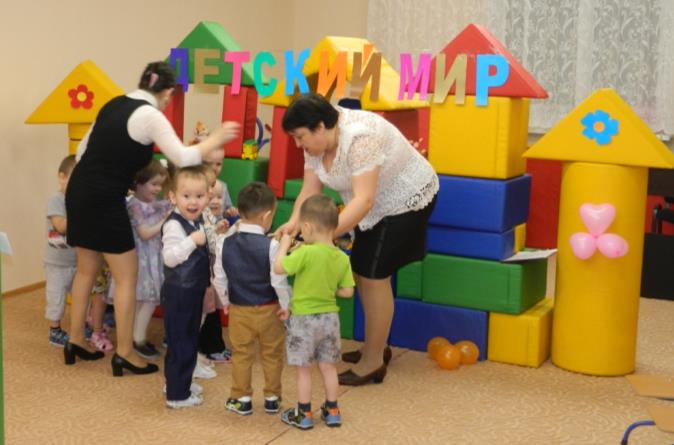 развитие речи при работе над моторикой;
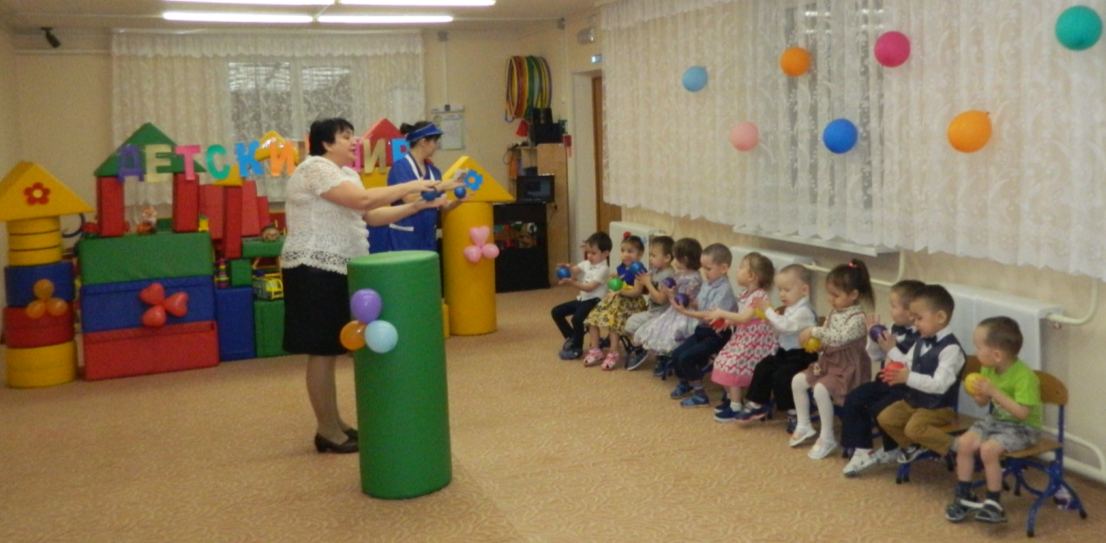 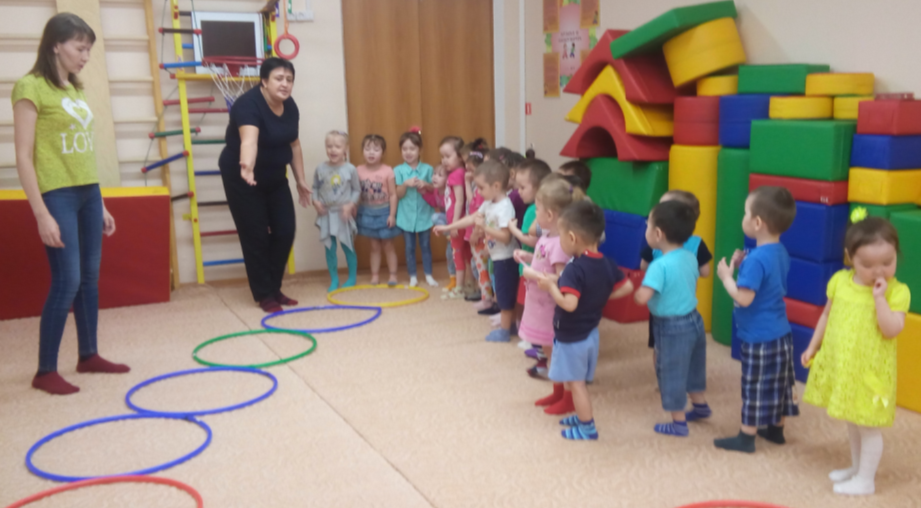 развитие речи с применением музыкально-двигательных упражнений;
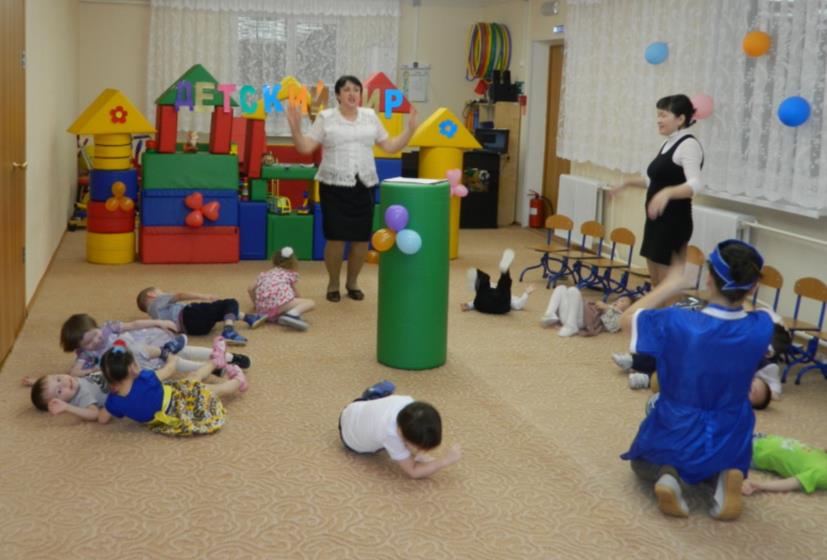 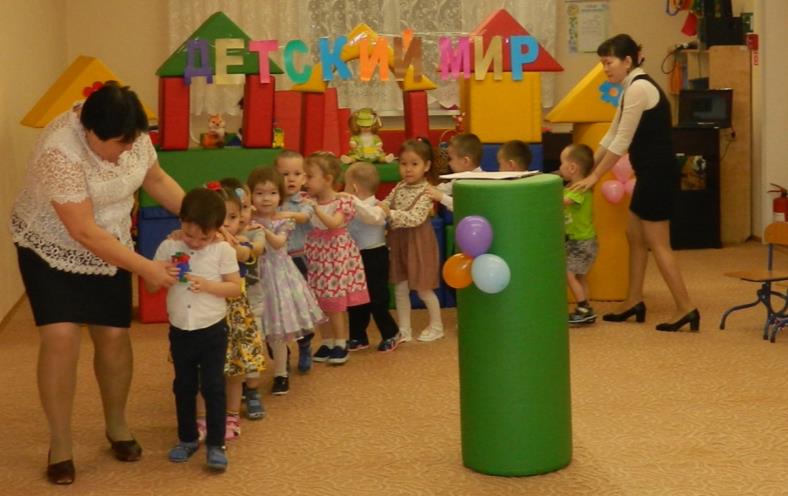 ;
развитие речи с помощью музыкальных дидактических и подвижных игр;
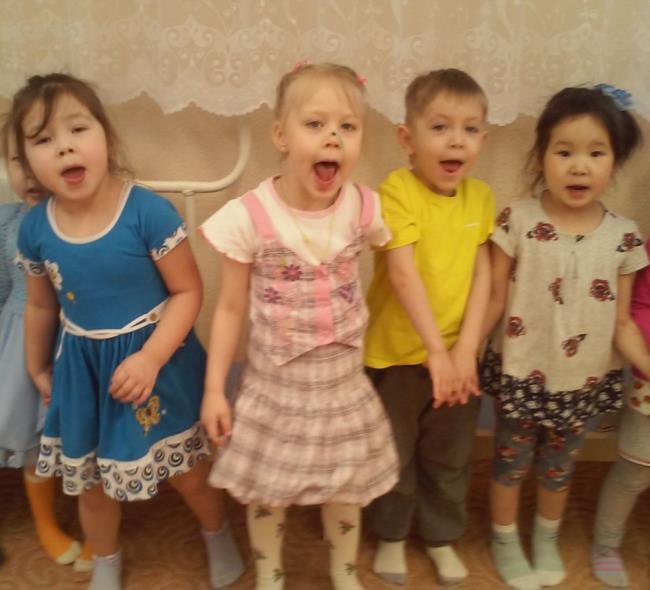 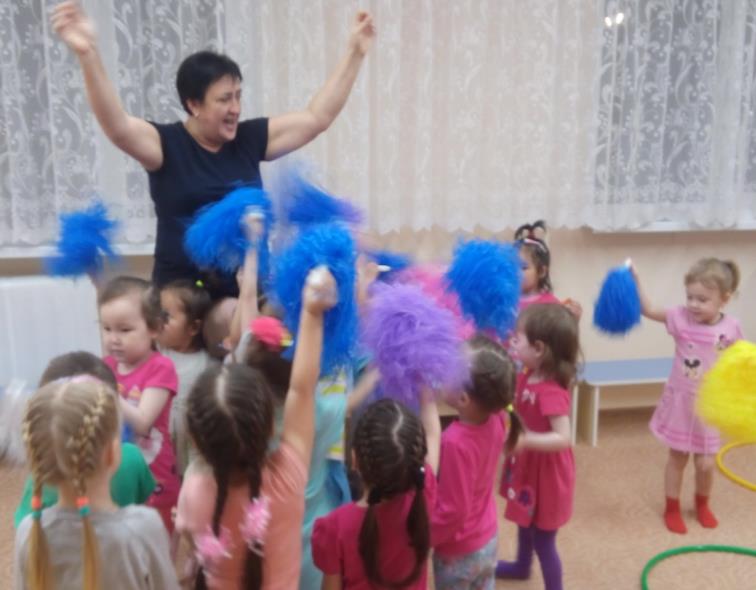 развитие речи в танцевально-импровизационной деятельности;
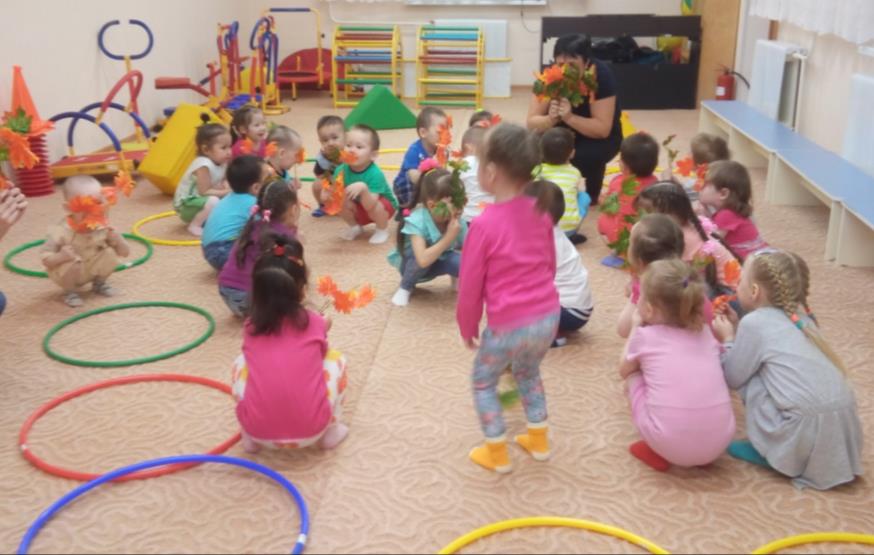 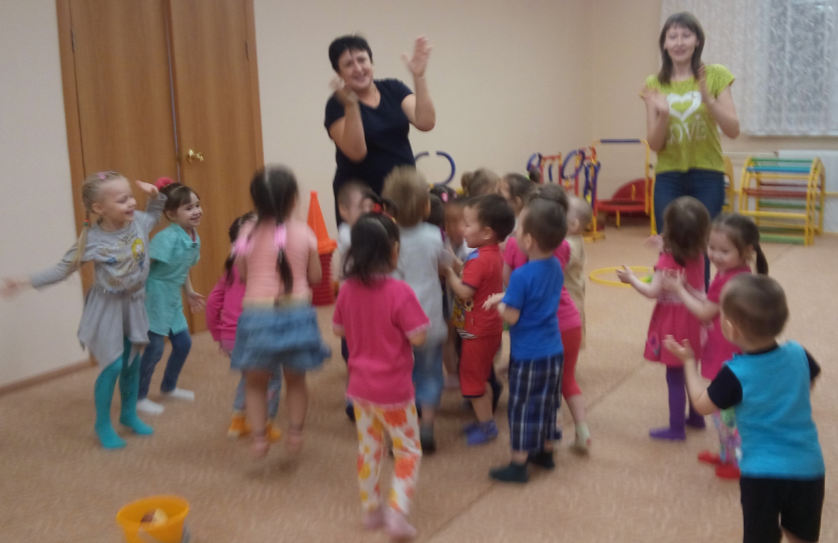 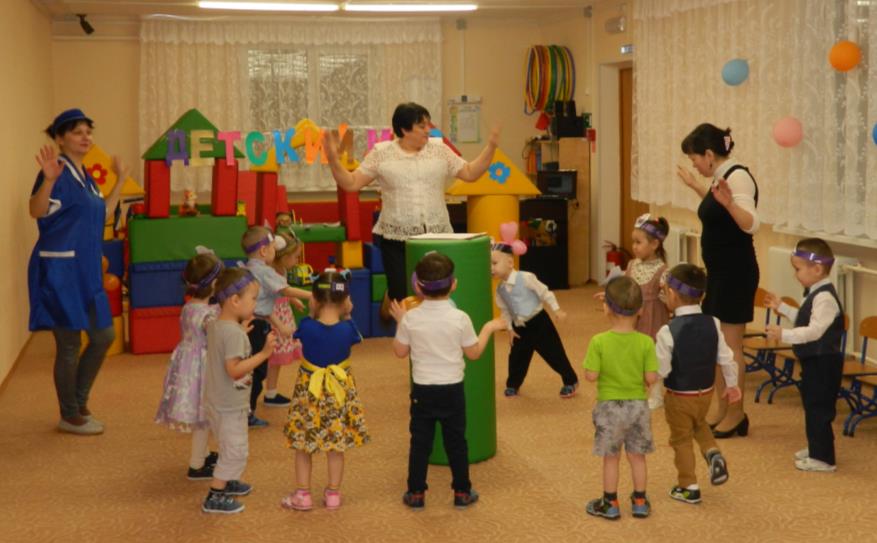 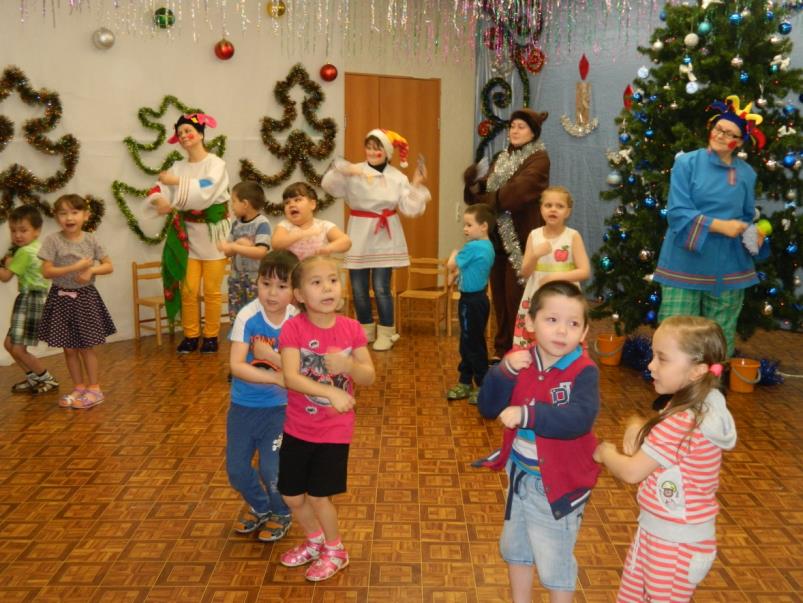 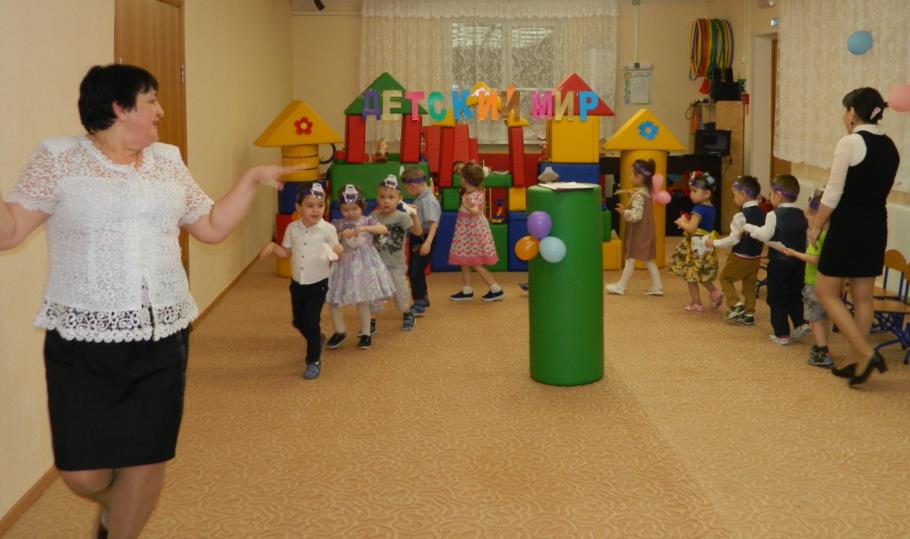 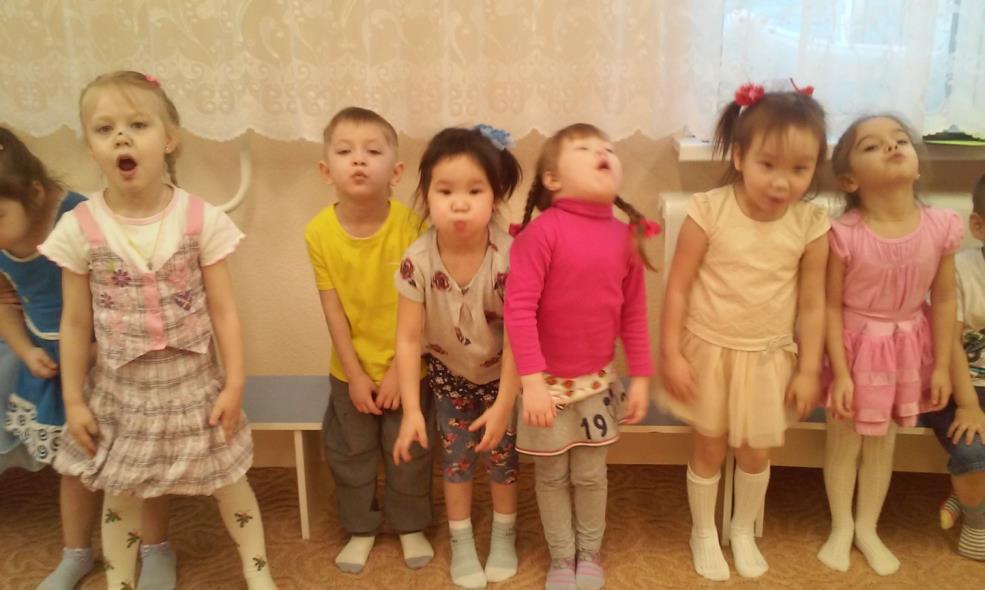 обучение рассказыванию и чтению стихов;
 формирование диалогической речи;
 ознакомление с литературой и поэзией 
(как русской, так и национальной);
 воспитание культуры речевого общения
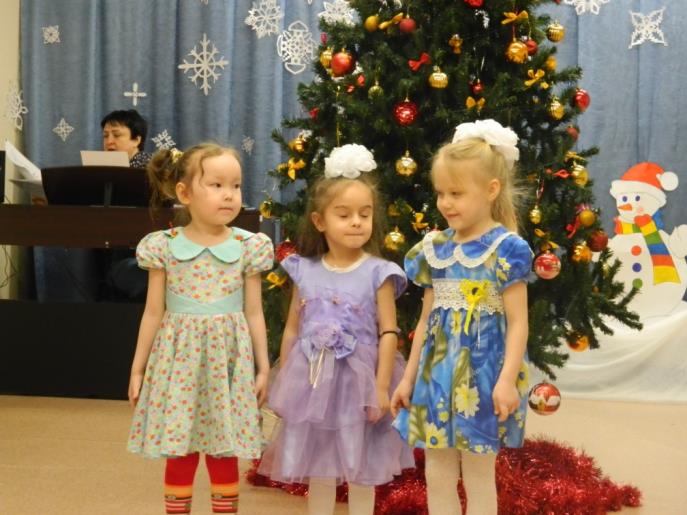 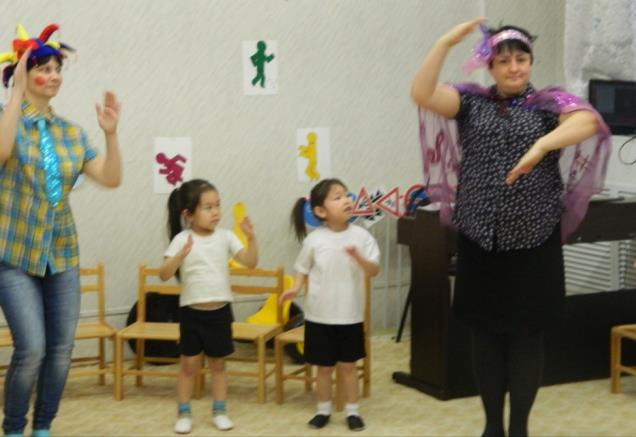 СПАСИБО ЗА ВНИМАНИЕ!
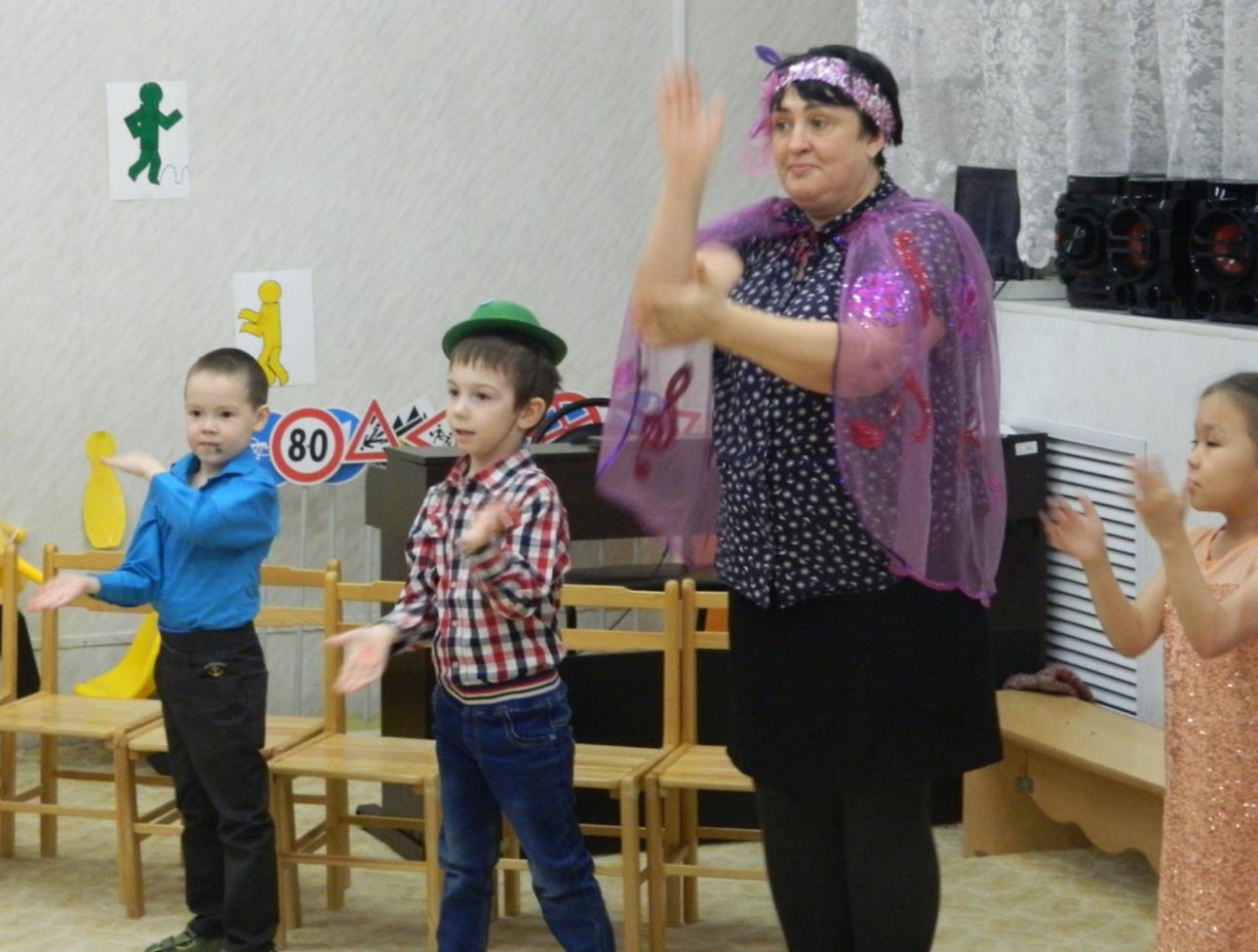